CompilationLecture 8a
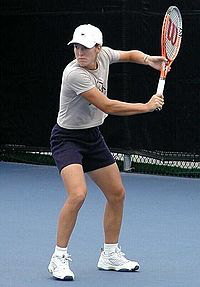 Code generation for procedure calls 
Noam Rinetzky
1
A Short Reminder
2
IR Generation
Op(*)
Op(+)
Id(b)
Num(23)
Num(7)
Valid Abstract Syntax Tree
Symbol Table
…
Verification (possible runtime)
Errors/Warnings
Intermediate Representation (IR)
input
Executable Code
output
3
TAC generation
At this stage in compilation, we have
an AST
annotated with scope information
and annotated with type information
To generate TAC for the program, we do recursive tree traversal
Generate TAC for any subexpressions or substatements
Using the result, generate TAC for the overall expression
4
cgen for binary operators
cgen(e1 + e2) = {
    Choose a new temporary t
    Let t1 = cgen(e1)
    Let t2 = cgen(e2)
    Emit( t = t1 + t2 )
    Return t
}
5
cgen for statements
We can extend the cgen function to operate over statements as well
Unlike cgen for expressions, cgen for statements does not return the name of a temporary holding a value.
(Why?)
6
cgen for if-then-else
Let _t = cgen(e)
Let Ltrue be a new label
Let Lfalse be a new label
Let Lafter be a new label
Emit( IfZ _t Goto Lfalse; )
cgen(s1)
Emit( Goto Lafter; )
Emit( Lfalse: )
cgen(s2)
Emit( Goto Lafter;)
Emit( Lafter: )
cgen(if (e) s1 else s2)
7
cgen for while loops
Let Lbefore be a new label.
Let Lafter be a new label.
Emit( Lbefore: )
Let t = cgen(expr)
Emit( IfZ t Goto Lafter; )
cgen(stmt)
Emit( Goto Lbefore; )
Emit( Lafter: )
cgen(while (expr) stmt)
8
Temporaries
Weighted register allocation
Suppose we have expression e1 op e2
e1, e2 without side-effects
That is, no function calls, memory accesses, ++x
cgen(e1 op e2) = cgen(e2 op e1)
Does order of translation matter? 
Sethi & Ullman’s algorithm translates heavier sub-tree first
Optimal local (per-statement) allocation for side-effect-free statements
9
Example
_t0 = cgen( a+(b+(c*d)) )+ and * are commutative operators
left child first
right child first
+
_t0
+
_t0
a
_t1
_t0
_t0
_t1
a
+
+
b
_t2
_t1
b
*
_t1
_t0
*
c
d
_t2
_t3
_t0
_t1
c
d
4 temporaries
2 temporary
10
Code generation for procedure calls(+ a few words on the runtime system)
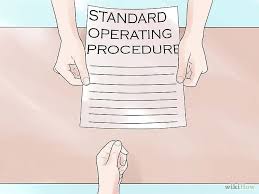 11
Code generation for procedure calls
Compile time generation of code for procedure invocations

Activation Records (aka Stack Frames)
12
Supporting Procedures
Stack: a new computing environment 
e.g., temporary memory for local variables
Passing information into the new environment
Parameters
Transfer of control to/from procedure
Handling return values
13
Calling Conventions
In general, compiler can use any convention to handle procedures

In practice, CPUs specify standards
Aka calling conventios
Allows for compiler interoperability
Libraries!
14
Abstract Register Machine
Code
CPU
Main Memory
Register 00
High
addresses
Global Variables
Register 01
…
General purpose
(data) registers
Stack
Register xx
Register PC
…
…
registers
Control
Heap
Register Stack
Low
addresses
15
Design Decisions
Scoping rules
Static scoping vs. dynamic scoping
Caller/callee conventions
Parameters
Who saves register values?
Allocating space for local variables
16
Static (lexical) Scoping
main ( )
{
	int a = 0 ;
	int b = 0 ;
	{
		int b = 1 ;
		{
			int a = 2 ;
			printf (“%d %d\n”, a, b)
		}
		{
			int b = 3 ;
			printf (“%d %d\n”, a, b) ;
		}
		printf (“%d %d\n”, a, b) ;
	}
	printf (“%d %d\n”, a, b) ;
}
a name refers to its (closest) enclosing scope

known at compile time
B2
B0
B1
B3
B3
17
Dynamic Scoping
Each identifier is associated with a global stack of bindings
When entering scope where identifier is declared
push declaration on identifier stack
When exiting scope where identifier is declared
pop identifier stack
Evaluating the identifier in any context binds to the current top of stack
Determined at runtime
18
Example
int x = 42; 

int f() { return x; } 
int g() { int x = 1; return f(); }
int main() { return g(); }
What value is returned from main?
Static scoping?
Dynamic scoping?
19
Why do we care?
We need to generate code to access variables

Static scoping
Identifier binding is known at compile time
“Address” of the variable is known at compile time
Assigning addresses to variables is part of code generation
No runtime errors of “access to undefined variable”
Can check types of variables
20
Variable addresses for static scoping: first attempt
int x = 42; 

int f() { return x; } 
int g() { int x = 1; return f(); }
int main() { return g(); }
21
Variable addresses for static scoping: first attempt
int a [11] ;

void quicksort(int m, int n) {
  int i;
  if (n > m) {
    i = partition(m, n);
    quicksort (m, i-1) ;
    quicksort (i+1, n) ;
  }

main() {
...
 quicksort (1, 9) ;
}
what is the address of the variable “i” in the procedure quicksort?
22
Compile-Time Information on Variables
Name
Type
Scope
when is it recognized
Duration 
Until when does its value exist
Size 
How many bytes are required at runtime  
Address
Fixed
Relative
Dynamic
23
Activation Record (Stack Frames)
separate space for each procedure invocation

managed at runtime
code for managing it generated by the compiler

desired properties 
efficient allocation and deallocation
procedures are called frequently
variable size 
different procedures may require different memory sizes
24
Semi-Abstract Register Machine
CPU
Main Memory
High addresses
Register 00
Register 01
…
General purpose
(data) registers
Register xx
Global Variables
Stack
Register PC
…
registers
Control
ebp
Stack
registers
esp
Heap
…
Low addresses
25
A Logical Stack Frame (Simplified)
Param N
Parameters(actual arguments)
Param N-1
…
Param 1
_t0
Stack frame for function f(a1,…,aN)
…
Locals and temporaries
_tk
x
…
y
26
Runtime Stack
Stack of activation records
Call = push new activation record
Return = pop activation record
Only one “active” activation record – top of stack
How do we handle recursion?
27
Activation Record (frame)
parameter k
high addresses
incoming parameters
…
parameter 1
return information
lexical pointer
stack 
grows 
down
administrative
part
dynamic link
registers & misc
frame (base)pointer
local variables
temporaries
stackpointer
next frame would be here
lowaddresses
28
…
…
Previous frame
Current
 frame
FP
SP
Runtime Stack
SP – stack pointer – top of current frame
FP – frame pointer – base of current frame
Sometimes called BP(base pointer)
Usually points to a “fixed” offset from the “start” of the frame
stack 
grows 
down
29
Code Blocks
Programming  language provide code blocks void foo() {  int x = 8 ; y=9;//1    { int x = y * y ;//2 }    { int x = y * 7 ;//3}             x = y + 1; }
30
L-Values of Local Variables
The offset in the stack is known at compile time
L-val(x) = FP+offset(x)
x = 5  Load_Constant 5, R3              Store R3, offset(x)(FP)
31
Pentium Runtime Stack
Pentium stack registers
Pentium stack and call/ret instructions
32
Accessing Stack Variables
…
…
Use offset from FP (%ebp)
Remember: stack grows 
       downwards
Above FP = parameters
Below FP = locals
Examples
%ebp + 4 = return address
%ebp + 8 = first parameter
%ebp – 4  = first local
Param n
…
param1
FP+8
Return address
Previous fp
FP
Local 1
…
Local n
FP-4
Param n
…
param1
Return address
SP
33
Factorial – fact(int n)
fact:
pushl %ebp		   # save ebp
movl %esp,%ebp	   # ebp=esp
pushl %ebx		   # save ebx
movl 8(%ebp),%ebx	   # ebx = n
cmpl $1,%ebx	   # n = 1 ?
jle .lresult         # then done
leal -1(%ebx),%eax   # eax = n-1
pushl %eax		   # 
call fact            # fact(n-1)
imull %ebx,%eax      # eax=retv*n
jmp .lreturn	   # 
.lresult:
movl $1,%eax	   # retv
.lreturn:
movl -4(%ebp),%ebx   # restore ebx
movl %ebp,%esp       # restore esp
popl %ebp		   # restore ebp
EBP+8
n
Return address
Previous fp
EBP
old %ebp
EBP-4
old %ebx
old %eax
Return address
ESP
(stack in intermediate point)
34
(disclaimer: real compiler can do better than that)
Call Sequences
The processor does not save the content of registers on procedure calls

So who will? 
Caller saves and restores registers
Callee saves and restores registers
But can also have both save/restore some registers
35
Call Sequences
Push caller-save registers
Push actual parameters (in reverse order)
…
caller
Caller push code
push return address (+ other admin info)
Jump to call address
call
Push current base-pointer
bp = sp
Push local variables
Push callee-save registers
Callee push code
(prologue)
callee
Callee pop code
(epilogue)
Pop callee-save registers
Pop callee activation record
Pop old base-pointer
return
pop return address
Jump to address
Caller pop code
caller
Pop return value + parameters
Pop caller-save registers
…
36
“To Callee-save or to Caller-save?”
Callee-saved registers need only be saved when callee modifies their value
Some heuristics and conventions are followed
37
Caller-Save and Callee-Save Registers
Callee-Save Registers
Saved by the callee before modification
Values are automatically preserved across calls
Caller-Save Registers 
Saved (if needed) by the caller before calls
Values are not automatically preserved across calls
Usually the architecture defines caller-save and callee-save registers

Separate compilation
Interoperability between code produced by different compilers/languages 
But compiler writers decide when to use caller/callee registers
38
Callee-Save Registers
Saved by the callee before modification
Usually at procedure prolog
Restored at procedure epilog
Hardware support may be available 
Values are automatically preserved across calls
int foo(int a)	{ 
	int b=a+1; 
	f1();
	g1(b);
 	return(b+2);
 }
.global _foo
              Add_Constant -K, SP //allocate space for foo
              Store_Local  R5, -14(FP) // save R5
              Load_Reg  R5, R0; Add_Constant R5, 1
              JSR f1 ; JSR g1;
              Add_Constant R5, 2; Load_Reg R5, R0
             Load_Local -14(FP), R5 // restore R5 
             Add_Constant K, SP; RTS // deallocate
39
Caller-Save Registers
Saved by the caller before calls when needed
Values are not automatically preserved across calls
.global _bar
              Add_Constant -K, SP //allocate space for bar
              Add_Constant R0, 1 
              JSR f2
              Load_Constant  2, R0  ;       JSR g2;
              Load_Constant 8, R0 ;         JSR g2
              Add_Constant K, SP // deallocate space for bar
               RTS
void bar (int y) { 
         int x=y+1;
         f2(x); 
         g2(2);
         g2(8); 
}
40
Parameter Passing
1960s
 In memory 
No recursion is allowed
1970s
 In stack
1980s
 In registers
 First k parameters are passed in registers (k=4 or k=6)
Where is time saved?
Most procedures are leaf procedures
 Interprocedural register allocation
 Many of the registers may be dead before another invocation
 Register windows are allocated in some architectures per call (e.g., sun Sparc)
41
Activation Records & Language Design
42
Compile-Time Information on Variables
Name, type, size
Address kind 
Fixed (global)
Relative (local)
Dynamic (heap)

Scope
when is it recognized
Duration 
Until when does its value exist
43
Scoping
int x = 42; 

int f() { return x; } 
int g() { int x = 1; return f(); }
int main() { return g(); }
What value is returned from main?
Static scoping?
Dynamic scoping?
44
Nested Procedures
For example – Pascal
Any routine can have sub-routines
Any sub-routine can access anything that is defined in its containing scope or inside the sub-routine itself
“non-local” variables
45
Example: Nested Procedures
program p(){
  int x;
  procedure a(){
    int y;
    procedure b(){ … c() … };
	  procedure c(){
	    int z;
	    procedure d(){ 
        y := x + z 
      };
	    … b() … d() … 
    } 
    … a() … c() …
  }
  a()
}
Possible call sequence:
Pa  a  c  b  c  d
what are the addresses of variables “x,” “y” and “z” in procedure d?
46
Nested Procedures
Possible call sequence:
Pa  a  c  b  c  d
can call a sibling, ancestor
when “c” uses (non-local) variables from “a”, which instance of “a” is it?

how do you find the right activation record at runtime?
P
a
a
b
c
c
d
47
Nested Procedures
Possible call sequence:
Pa  a  c  b  c  d
goal: find the closest routine in the stack from a given nesting level 
if we reached the same routine in a sequence of calls
routine of level k uses variables of the same nesting level, it uses its own variables
if it uses variables of nesting level j < k then it must be the last routine called at level j
If a procedure is last at level j on the stack, then it must be ancestor of the current routine
P
a
a
b
c
c
d
48
Nested Procedures
problem: a routine may need to access variables of another routine that contains it statically
solution: lexical pointer (a.k.a. access link) in the activation record
lexical pointer points to the last activation record of the nesting level above it
in our example, lexical pointer of d points to activation records of c
lexical pointers created at runtime
number of links to be traversed is known at compile time
49
Lexical Pointers
program p(){
  int x;
  procedure a(){
    int y;
    procedure b(){ c() };
	  procedure c(){
	    int z;
	    procedure d(){ 
        y := x + z 
      };
	    … b() … d() … 
    } 
    … a() … c() …
  }
  a()
}
Possible call sequence:
Pa  a  c  b  c  d
a
y
a
y
P
c
z
a
a
b
b
c
c
c
z
d
d
50
Lexical Pointers
program p(){
  int x;
  procedure a(){
    int y;
    procedure b(){ c() };
	  procedure c(){
	    int z;
	    procedure d(){ 
        y := x + z 
      };
	    … b() … d() … 
    } 
    … a() … c() …
  }
  a()
}
Possible call sequence:
Pa  a  c  b  c  d
a
y
a
y
P
c
z
a
a
b
b
c
c
c
z
d
invokes
d
nested in
51
Activation Records: Remarks
52
Stack Frames
Allocate a separate space for every procedure incarnation
Relative addresses
Provide a simple mean to achieve modularity
Supports separate code generation of procedures
Naturally supports recursion
Efficient memory allocation policy
Low overhead
Hardware support may be available
LIFO policy
Not a pure stack
Non local references
Updated using arithmetic
53
Non-Local goto in C syntax
54
Non-local gotos in C
setjmp remembers the current location and the stack frame
longjmp jumps to the current location (popping many activation records)
55
Non-Local Transfer of Control in C
56
Variable Length Frame Size
C allows allocating objects of unbounded size in the stack void p() {    int i;    char *p;    scanf(“%d”, &i);    p = (char *) alloca(i*sizeof(int));  }    
Some versions of Pascal allows conformant array value parameters
57
Limitations
The compiler may be forced to store a value on a stack instead of registers
The stack may not suffice to handle some language features
58
Frame-Resident Variables
A variable x cannot be stored in register when: 
x is passed by reference
 Address of x is taken (&x)
 is addressed via pointer arithmetic on the stack-frame (C varags)
x is accessed from a nested procedure
 The value is too big to fit into a single register
 The variable is an array
 The register of x is needed for other purposes
 Too many local variables
An  escape variable:
Passed by reference
Address is taken
Addressed via pointer arithmetic on the stack-frame
Accessed from a nested procedure
59
The Frames in Different Architectures
g(x, y, z) where x escapes
x
y
z
View
Change
60
Limitations of Stack Frames
A local variable of P cannot be stored in the activation record of P if its duration exceeds the duration of P
Example 1: Static variables in C (own variables in Algol)void p(int x){   static int y = 6 ;   y += x; }
Example 2: Features of the C languageint * f() { int x ;   return &x ;}
Example 3: Dynamic allocationint * f()  { return (int *) malloc(sizeof(int)); }
61
Compiler Implementation
Hide machine dependent parts
Hide language dependent part
Use special modules
62
Basic Compiler Phases
lexical analysis
Source program (string)
Tokens
syntax analysis
Abstract syntax tree
semantic analysis
Control Flow Graph
Frame manager
Code generation
Assembly
Assembler/Linker
.EXE
63
Hidden in the frame ADT
Word size
The location of the formals
Frame resident variables
Machine instructions to implement “shift-of-view” (prologue/epilogue)
The number of locals “allocated” so far
The label in which the machine code starts
64
Activation Records: Summary
compile time memory management for procedure data
works well for data with well-scoped lifetime
deallocation when procedure returns
65
CompilationLecture 8b
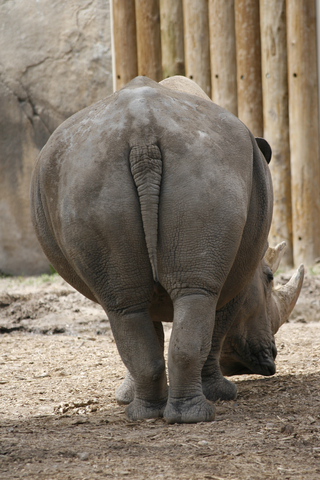 Optimizations
Noam Rinetzky
66
Basic Compiler Phases
lexical analysis
Source program (string)
Tokens
syntax analysis
Abstract syntax tree
semantic analysis
Control Flow Graph
Frame manager
Code generation
Assembly
Assembler/Linker
.EXE
67
IR Optimization
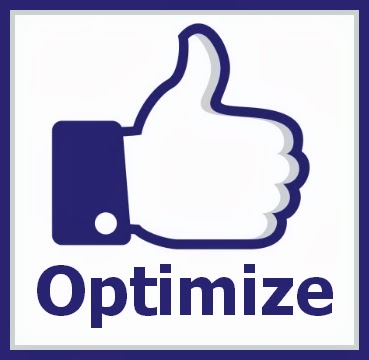 68
Optimization points
sourcecode
Frontend
Codegenerator
targetcode
IR
Userprofile programchange algorithm
Compilerintraprocedural IR
Interprocedural IR
IR optimizations
Compilerregister allocationinstruction selectionpeephole transformations
now
69
IR Optimization
Making code better
70
IR Optimization
Making code “better”
71
“Optimized” evaluation
w=1
Heavier sub-tree
Heavier sub-tree
w=0
w=1
w=0
w=1
w=0
w=0
_t0 = cgen( a+b[5*c] )
Phase 2: - use weights to decide on order of translation
+
_t0
a
array access
_t0
_t1
base
index
_t0 = c
b
_t0
*
_t1 = 5
_t1
_t0 = _t1 * _t0
_t1 = b
5
c
_t0 = _t1[_t0]
_t1
_t0
_t1 = a
72
_t0 = _t1 + _t0
But what about…
a := 1 + 2;
y := a + b;
x := a + b  + 8;
z := b + a;

a := a + 1;
w:= a + b;
73
Overview of IR optimization
Formalisms and Terminology
Control-flow graphs
Basic blocks
Local optimizations
Speeding up small pieces of a procedure
Global optimizations
Speeding up procedure as a whole
The dataflow framework
Defining and implementing a wide class of optimizations
74
Program Analysis
In order to optimize a program, the compiler has to be able to reason about the properties of that program
An analysis is called sound if it never asserts an incorrect fact about a program
All the analyses we will discuss in this class are sound
(Why?)
75
Soundness
int x;
int y;

if (y < 5)
    x = 137;
else
    x = 42;

Print(x);
“At this point in the
program, x holds some
integer value”
76
Soundness
int x;
int y;

if (y < 5)
    x = 137;
else
    x = 42;

Print(x);
“At this point in the
program, x is either 137 or 42”
77
(Un)Soundness
int x;
int y;

if (y < 5)
    x = 137;
else
    x = 42;

Print(x);
“At this point in the
program, x is 137”
78
Soundness & Precision
int x;
int y;

if (y < 5)
    x = 137;
else
    x = 42;

Print(x);
“At this point in the
program, x is either 137,42, or 271”
79
Semantics-preserving optimizations
An optimization is semantics-preserving if it does not alter the semantics of the original program
Examples:
Eliminating unnecessary temporary variables
Computing values that are known statically at compile-time instead of runtime
Evaluating constant expressions outside of a loop instead of inside
Non-examples:
Replacing bubble sort with quicksort (why?)
The optimizations we will consider in this class are all semantics-preserving
80
A formalism for IR optimization
Every phase of the compiler uses some new abstraction:
Scanning uses regular expressions
Parsing uses CFGs
Semantic analysis uses proof systems and symbol tables
IR generation uses ASTs
In optimization, we need a formalism that captures the structure of a program in a way amenable to optimization
81
Visualizing IR
main:
_tmp0 = Call _ReadInteger;
a = _tmp0;
_tmp1 = Call _ReadInteger;
b = _tmp1;
_L0:
_tmp2 = 0;
_tmp3 = b == _tmp2;
_tmp4 = 0;
_tmp5 = _tmp3 == _tmp4;
IfZ _tmp5 Goto _L1;
c = a;
a = b;
_tmp6 = c % a;
b = _tmp6;
Goto _L0;
_L1:
Push a;
Call _PrintInt;
82
Visualizing IR
main:
_tmp0 = Call _ReadInteger;
a = _tmp0;
_tmp1 = Call _ReadInteger;
b = _tmp1;
_L0:
_tmp2 = 0;
_tmp3 = b == _tmp2;
_tmp4 = 0;
_tmp5 = _tmp3 == _tmp4;
IfZ _tmp5 Goto _L1;
c = a;
a = b;
_tmp6 = c % a;
b = _tmp6;
Goto _L0;
_L1:
Push a;
Call _PrintInt;
83
Visualizing IR
start
main:
_tmp0 = Call _ReadInteger;
a = _tmp0;
_tmp1 = Call _ReadInteger;
b = _tmp1;
_L0:
_tmp2 = 0;
_tmp3 = b == _tmp2;
_tmp4 = 0;
_tmp5 = _tmp3 == _tmp4;
IfZ _tmp5 Goto _L1;
c = a;
a = b;
_tmp6 = c % a;
b = _tmp6;
Goto _L0;
_L1:
Push a;
Call _PrintInt;
_tmp0 = Call _ReadInteger;
a = _tmp0;
_tmp1 = Call _ReadInteger;
b = _tmp1;
_tmp2 = 0;
_tmp3 = b == _tmp2;
_tmp4 = 0;
_tmp5 = _tmp3 == _tmp4;
IfZ _tmp5 Goto _L1;
c = a;
a = b;
_tmp6 = c % a;
b = _tmp6;
Goto _L0;
Push a;
Call _PrintInt;
end
84
Basic blocks
A basic block is a sequence of IR instructions where
There is exactly one spot where control enters the sequence, which must be at the start of the sequence
There is exactly one spot where control leaves the sequence, which must be at the end of the sequence
Informally, a sequence of instructions that always execute as a group
85
Control-Flow Graphs
A control-flow graph (CFG) is a graph of the basic blocks in a function
The term CFG is overloaded – from here on out, we'll mean “control-flow graph” and not “context free grammar”
Each edge from one basic block to another indicates that control can flow from the end of the first block to the start of the second block
There is a dedicated node for the start and end of a function
86
Types of optimizations
An optimization is local if it works on just a single basic block
An optimization is global if it works on an entire control-flow graph
An optimization is interprocedural if it works across the control-flow graphs of multiple functions
We won't talk about this in this course
87
Basic blocks exercise
int main() {
int x;
int y;
int z;

y = 137;
if (x == 0)
	z = y;
else
	x = y;
}
START:
_t0 = 137;
y = _t0;
IfZ x Goto _L0;
t1 = y;
z = _t1;
Goto END:
_L0:
_t2 = y;
x = _t2;
END:
Divide the code into basic blocks
88
Control-flow graph exercise
int main() {
int x;
int y;
int z;

y = 137;
if (x == 0)
	z = y;
else
	x = y;
}
START:
_t0 = 137;
y = _t0;
IfZ x Goto _L0;
t1 = y;
z = _t1;
Goto END:
_L0:
_t2 = y;
x = _t2;
END:
Draw the control-flow graph
89
Control-flow graph exercise
int main() {
int x;
int y;
int z;

y = 137;
if (x == 0)
	z = y;
else
	x = y;
}
start
_t0 = 137;
y = _t0;
IfZ x Goto _L0;
_t1 = y;
z = _t1;
_t2 = y;
x = _t2;
End
90
Local optimizations
int main() {
int x;
int y;
int z;

y = 137;
if (x == 0)
	z = y;
else
	x = y;
}
start
_t0 = 137;
y = _t0;
IfZ x Goto _L0;
_t1 = y;
z = _t1;
_t2 = y;
x = _t2;
end
91
Local optimizations
int main() {
int x;
int y;
int z;

y = 137;
if (x == 0)
	z = y;
else
	x = y;
}
start
_t0 = 137;
y = _t0;
IfZ x Goto _L0;
_t1 = y;
z = _t1;
_t2 = y;
x = _t2;
End
92
Local optimizations
int main() {
int x;
int y;
int z;

y = 137;
if (x == 0)
	z = y;
else
	x = y;
}
start
y = 137;
IfZ x Goto _L0;
_t1 = y;
z = _t1;
_t2 = y;
x = _t2;
End
93
Local optimizations
int main() {
int x;
int y;
int z;

y = 137;
if (x == 0)
	z = y;
else
	x = y;
}
start
y = 137;
IfZ x Goto _L0;
_t1 = y;
z = _t1;
_t2 = y;
x = _t2;
End
94
Local optimizations
int main() {
int x;
int y;
int z;

y = 137;
if (x == 0)
	z = y;
else
	x = y;
}
start
y = 137;
IfZ x Goto _L0;
z = y;
_t2 = y;
x = _t2;
End
95
Local optimizations
int main() {
int x;
int y;
int z;

y = 137;
if (x == 0)
	z = y;
else
	x = y;
}
start
y = 137;
IfZ x Goto _L0;
z = y;
_t2 = y;
x = _t2;
End
96
Local optimizations
int main() {
int x;
int y;
int z;

y = 137;
if (x == 0)
	z = y;
else
	x = y;
}
start
y = 137;
IfZ x Goto _L0;
z = y;
x = y;
End
97
Global optimizations
int main() {
int x;
int y;
int z;

y = 137;
if (x == 0)
	z = y;
else
	x = y;
}
start
y = 137;
IfZ x Goto _L0;
z = y;
x = y;
End
98
Global optimizations
int main() {
int x;
int y;
int z;

y = 137;
if (x == 0)
	z = y;
else
	x = y;
}
start
y = 137;
IfZ x Goto _L0;
z = y;
x = y;
End
99
Global optimizations
int main() {
int x;
int y;
int z;

y = 137;
if (x == 0)
	z = y;
else
	x = y;
}
start
y = 137;
IfZ x Goto _L0;
z = 137;
x = 137;
End
100
Local Optimizations
101
Optimization path
donewith IRoptimizations
CodeGeneration(+optimizations)
TargetCode
IRoptimizations
CFGbuilder
Control-FlowGraph
ProgramAnalysis
IR
AnnotatedCFG
OptimizingTransformation
102
Example
Object x;
int a;
int b;
int c;

x = new Object;
a = 4;
c = a + b;
x.fn(a + b);
_tmp0 = 4;
Push _tmp0;
_tmp1 = Call _Alloc;
_tmp2 = ObjectC;*(_tmp1) = _tmp2;
x = _tmp1;
_tmp3 = 4;
a = _tmp3;
_tmp4 = a + b;
c = _tmp4;
_tmp5 = a + b;
_tmp6 = *(x);
_tmp7 = *(_tmp6);
Push _tmp5;
Push x;
Call _tmp7;
For brevity: 
Simplified IR for procedure returns
103
Example
Object x;
int a;
int b;
int c;

x = new Object;
a = 4;
c = a + b;
x.fn(a + b);
_tmp0 = 4;
Push _tmp0;
_tmp1 = Call _Alloc;
_tmp2 = ObjectC;*(_tmp1) = _tmp2;
x = _tmp1;
_tmp3 = 4;
a = _tmp3;
_tmp4 = a + b;
c = _tmp4;
_tmp5 = a + b;
_tmp6 = *(x);
_tmp7 = *(_tmp6);
Push _tmp5;
Push x;
Call _tmp7;
Class Object {
  method fn(int);
}
Explaining the program
104
Example
For simplicity, ignore 
Popping return value, 
parameters etc.
Size of Object
Object x;
int a;
int b;
int c;

x = new Object;
a = 4;
c = a + b;
x.fn(a + b);
_tmp0 = 4;
Push _tmp0;
_tmp1 = Call _Alloc;
_tmp2 = ObjectC;*(_tmp1) = _tmp2;
x = _tmp1;
_tmp3 = 4;
a = _tmp3;
_tmp4 = a + b;
c = _tmp4;
_tmp5 = a + b;
_tmp6 = *(x);
_tmp7 = *(_tmp6);
Push _tmp5;
Push x;
Call _tmp7;
Class Object {
  method fn(int);
}
Object Class
Explaining the program
105
Example
Object x;
int a;
int b;
int c;

x = new Object;
a = 4;
c = a + b;
x.fn(a + b);
_tmp0 = 4;
Push _tmp0;
_tmp1 = Call _Alloc;
_tmp2 = ObjectC;*(_tmp1) = _tmp2;
x = _tmp1;
_tmp3 = 4;
a = _tmp3;
_tmp4 = a + b;
c = _tmp4;
_tmp5 = a + b;
_tmp6 = *(x);
_tmp7 = *(_tmp6);
Push _tmp5;
Push x;
Call _tmp7;
Class Object {
  method fn(int);
}
Explaining the program
106
Example
Object x;
int a;
int b;
int c;

x = new Object;
a = 4;
c = a + b;
x.fn(a + b);
_tmp0 = 4;
Push _tmp0;
_tmp1 = Call _Alloc;
_tmp2 = ObjectC;*(_tmp1) = _tmp2;
x = _tmp1;
_tmp3 = 4;
a = _tmp3;
_tmp4 = a + b;
c = _tmp4;
_tmp5 = a + b;
_tmp6 = *(x);
_tmp7 = *(_tmp6);
Push _tmp5;
Push x;
Call _tmp7;
Class Object {
  method fn(int);
}
Explaining the program
107
Example
Object x;
int a;
int b;
int c;

x = new Object;
a = 4;
c = a + b;
x.fn(a + b);
_tmp0 = 4;
Push _tmp0;
_tmp1 = Call _Alloc;
_tmp2 = ObjectC;*(_tmp1) = _tmp2;
x = _tmp1;
_tmp3 = 4;
a = _tmp3;
_tmp4 = a + b;
c = _tmp4;
_tmp5 = a + b;
_tmp6 = *(x);
_tmp7 = *(_tmp6);
Push _tmp5;
Push x;
Call _tmp7;
Class Object {
  method fn(int);
}
Points to ObjectC
Start of fn
Explaining the program
108
Common Subexpression Elimination
If we have two variable assignmentsv1 = a op b      …v2 = a op b      
and the values of v1, a, and b have not changed between the assignments, rewrite the code asv1 = a op b…v2 = v1
Eliminates useless recalculation
Paves the way for later optimizations
109
Common Subexpression Elimination
If we have two variable assignmentsv1 = a op b     [or:  v1 = a]…v2 = a op b     [or:  v2 = a] 
and the values of v1, a, and b have not changed between the assignments, rewrite the code asv1 = a op b     [or:  v1 = a] …v2 = v1            
Eliminates useless recalculation
Paves the way for later optimizations
110
Common subexpression elimination
Object x;
int a;
int b;
int c;

x = new Object;
a = 4;
c = a + b;
x.fn(a + b);
_tmp0 = 4;
Push _tmp0;
_tmp1 = Call _Alloc;
_tmp2 = ObjectC;*(_tmp1) = _tmp2;
x = _tmp1;
_tmp3 = 4;
a = _tmp3;
_tmp4 = a + b;
c = _tmp4;
_tmp5 = a + b;
_tmp6 = *(x);
_tmp7 = *(_tmp6);
Push _tmp5;
Push x;
Call _tmp7;
111
Common subexpression elimination
Object x;
int a;
int b;
int c;

x = new Object;
a = 4;
c = a + b;
x.fn(a + b);
_tmp0 = 4;
Push _tmp0;
_tmp1 = Call _Alloc;
_tmp2 = ObjectC;*(_tmp1) = _tmp2;
x = _tmp1;
_tmp3 = 4;
a = _tmp3;
_tmp4 = a + b;
c = _tmp4;
_tmp5 = _tmp4;
_tmp6 = *(x);
_tmp7 = *(_tmp6);
Push _tmp5;
Push x;
Call _tmp7;
112
Common subexpression elimination
Object x;
int a;
int b;
int c;

x = new Object;
a = 4;
c = a + b;
x.fn(a + b);
_tmp0 = 4;
Push _tmp0;
_tmp1 = Call _Alloc;
_tmp2 = ObjectC;*(_tmp1) = _tmp2;
x = _tmp1;
_tmp3 = 4;
a = _tmp3;
_tmp4 = a + b;
c = _tmp4;
_tmp5 = _tmp4;
_tmp6 = *(x);
_tmp7 = *(_tmp6);
Push _tmp5;
Push x;
Call _tmp7;
113
Common subexpression elimination
Object x;
int a;
int b;
int c;

x = new Object;
a = 4;
c = a + b;
x.fn(a + b);
_tmp0 = 4;
Push _tmp0;
_tmp1 = Call _Alloc;
_tmp2 = ObjectC;*(_tmp1) = _tmp2;
x = _tmp1;
_tmp3 = _tmp0;
a = _tmp3;
_tmp4 = a + b;
c = _tmp4;
_tmp5 = _tmp4;
_tmp6 = *(x);
_tmp7 = *(_tmp6);
Push _tmp5;
Push x;
Call _tmp7;
114
Common subexpression elimination
Object x;
int a;
int b;
int c;

x = new Object;
a = 4;
c = a + b;
x.fn(a + b);
_tmp0 = 4;
Push _tmp0;
_tmp1 = Call _Alloc;
_tmp2 = ObjectC;*(_tmp1) = _tmp2;
x = _tmp1;
_tmp3 = _tmp0;
a = _tmp3;
_tmp4 = a + b;
c = _tmp4;
_tmp5 = _tmp4;
_tmp6 = *(x);
_tmp7 = *(_tmp6);
Push _tmp5;
Push x;
Call _tmp7;
115
Common subexpression elimination
Object x;
int a;
int b;
int c;

x = new Object;
a = 4;
c = a + b;
x.fn(a + b);
_tmp0 = 4;
Push _tmp0;
_tmp1 = Call _Alloc;
_tmp2 = ObjectC;*(_tmp1) = _tmp2;
x = _tmp1;
_tmp3 = _tmp0;
a = _tmp3;
_tmp4 = a + b;
c = _tmp4;
_tmp5 = c;
_tmp6 = *(x);
_tmp7 = *(_tmp6);
Push _tmp5;
Push x;
Call _tmp7;
116
Copy Propagation
If we have a variable assignmentv1 = v2then as long as v1 and v2 are not reassigned, we can rewrite expressions of the forma = … v1 …asa = … v2 …provided that such a rewrite is legal
117
Copy Propagation
Object x;
int a;
int b;
int c;

x = new Object;
a = 4;
c = a + b;
x.fn(a + b);
_tmp0 = 4;
Push _tmp0;
_tmp1 = Call _Alloc;
_tmp2 = ObjectC;*(_tmp1) = _tmp2;
x = _tmp1;
_tmp3 = _tmp0;
a = _tmp3;
_tmp4 = a + b;
c = _tmp4;
_tmp5 = c;
_tmp6 = *(x);
_tmp7 = *(_tmp6);
Push _tmp5;
Push x;
Call _tmp7;
118
Copy Propagation
Object x;
int a;
int b;
int c;

x = new Object;
a = 4;
c = a + b;
x.fn(a + b);
_tmp0 = 4;
Push _tmp0;
_tmp1 = Call _Alloc;
_tmp2 = ObjectC;*(_tmp1) = _tmp2;
x = _tmp1;
_tmp3 = _tmp0;
a = _tmp3;
_tmp4 = a + b;
c = _tmp4;
_tmp5 = c;
_tmp6 = *(x);
_tmp7 = *(_tmp6);
Push _tmp5;
Push x;
Call _tmp7;
119
Copy Propagation
Object x;
int a;
int b;
int c;

x = new Object;
a = 4;
c = a + b;
x.fn(a + b);
_tmp0 = 4;
Push _tmp0;
_tmp1 = Call _Alloc;
_tmp2 = ObjectC;*(_tmp1) = ObjectC;
x = _tmp1;
_tmp3 = _tmp0;
a = _tmp3;
_tmp4 = a + b;
c = _tmp4;
_tmp5 = c;
_tmp6 = *(x);
_tmp7 = *(_tmp6);
Push _tmp5;
Push x;
Call _tmp7;
120
Copy Propagation
Object x;
int a;
int b;
int c;

x = new Object;
a = 4;
c = a + b;
x.fn(a + b);
_tmp0 = 4;
Push _tmp0;
_tmp1 = Call _Alloc;
_tmp2 = ObjectC;*(_tmp1) = ObjectC;
x = _tmp1;
_tmp3 = _tmp0;
a = _tmp3;
_tmp4 = a + b;
c = _tmp4;
_tmp5 = c;
_tmp6 = *(_tmp1);
_tmp7 = *(_tmp6);
Push _tmp5;
Push _tmp1;
Call _tmp7;
121
Copy Propagation
Object x;
int a;
int b;
int c;

x = new Object;
a = 4;
c = a + b;
x.fn(a + b);
_tmp0 = 4;
Push _tmp0;
_tmp1 = Call _Alloc;
_tmp2 = ObjectC;*(_tmp1) = ObjectC;
x = _tmp1;
_tmp3 = _tmp0;
a = _tmp3;
_tmp4 = a + b;
c = _tmp4;
_tmp5 = c;
_tmp6 = *(_tmp1);
_tmp7 = *(_tmp6);
Push _tmp5;
Push _tmp1;
Call _tmp7;
122
Copy Propagation
Object x;
int a;
int b;
int c;

x = new Object;
a = 4;
c = a + b;
x.fn(a + b);
_tmp0 = 4;
Push _tmp0;
_tmp1 = Call _Alloc;
_tmp2 = ObjectC;*(_tmp1) = ObjectC;
x = _tmp1;
_tmp3 = _tmp0;
a = _tmp3;
_tmp4 = _tmp3 + b;
c = _tmp4;
_tmp5 = c;
_tmp6 = *(_tmp1);
_tmp7 = *(_tmp6);
Push _tmp5;
Push _tmp1;
Call _tmp7;
123
Copy Propagation
Object x;
int a;
int b;
int c;

x = new Object;
a = 4;
c = a + b;
x.fn(a + b);
_tmp0 = 4;
Push _tmp0;
_tmp1 = Call _Alloc;
_tmp2 = ObjectC;*(_tmp1) = ObjectC;
x = _tmp1;
_tmp3 = _tmp0;
a = _tmp3;
_tmp4 = _tmp3 + b;
c = _tmp4;
_tmp5 = c;
_tmp6 = *(_tmp1);
_tmp7 = *(_tmp6);
Push _tmp5;
Push _tmp1;
Call _tmp7;
124
Copy Propagation
Object x;
int a;
int b;
int c;

x = new Object;
a = 4;
c = a + b;
x.fn(a + b);
_tmp0 = 4;
Push _tmp0;
_tmp1 = Call _Alloc;
_tmp2 = ObjectC;*(_tmp1) = ObjectC;
x = _tmp1;
_tmp3 = _tmp0;
a = _tmp3;
_tmp4 = _tmp3 + b;
c = _tmp4;
_tmp5 = c;
_tmp6 = *(_tmp1);
_tmp7 = *(_tmp6);
Push c;
Push _tmp1;
Call _tmp7;
125
Copy Propagation
Object x;
int a;
int b;
int c;

x = new Object;
a = 4;
c = a + b;
x.fn(a + b);
_tmp0 = 4;
Push _tmp0;
_tmp1 = Call _Alloc;
_tmp2 = ObjectC;*(_tmp1) = ObjectC;
x = _tmp1;
_tmp3 = _tmp0;
a = _tmp3;
_tmp4 = _tmp3 + b;
c = _tmp4;
_tmp5 = c;
_tmp6 = *(_tmp1);
_tmp7 = *(_tmp6);
Push c;
Push _tmp1;
Call _tmp7;
126
Copy Propagation
Object x;
int a;
int b;
int c;

x = new Object;
a = 4;
c = a + b;
x.fn(a + b);
_tmp0 = 4;
Push _tmp0;
_tmp1 = Call _Alloc;
_tmp2 = ObjectC;*(_tmp1) = ObjectC;
x = _tmp1;
_tmp3 = _tmp0;
a = _tmp3;
_tmp4 = _tmp3 + b;
c = _tmp4;
_tmp5 = c;
_tmp6 = ObjectC;
_tmp7 = *(_tmp6);
Push c;
Push _tmp1;
Call _tmp7;
Is this transformation OK?
What do we need to know?
127
Copy Propagation
Object x;
int a;
int b;
int c;

x = new Object;
a = 4;
c = a + b;
x.fn(a + b);
_tmp0 = 4;
Push _tmp0;
_tmp1 = Call _Alloc;
_tmp2 = ObjectC;*(_tmp1) = ObjectC;
x = _tmp1;
_tmp3 = _tmp0;
a = _tmp3;
_tmp4 = _tmp3 + b;
c = _tmp4;
_tmp5 = c;
_tmp6 = ObjectC;
_tmp7 = *(_tmp6);
Push c;
Push _tmp1;
Call _tmp7;
128
Copy Propagation
Object x;
int a;
int b;
int c;

x = new Object;
a = 4;
c = a + b;
x.fn(a + b);
_tmp0 = 4;
Push _tmp0;
_tmp1 = Call _Alloc;
_tmp2 = ObjectC;*(_tmp1) = ObjectC;
x = _tmp1;
_tmp3 = _tmp0;
a = _tmp3;
_tmp4 = _tmp3 + b;
c = _tmp4;
_tmp5 = c;
_tmp6 = ObjectC;
_tmp7 = *(ObjectC);
Push c;
Push _tmp1;
Call _tmp7;
129
Copy Propagation
Object x;
int a;
int b;
int c;

x = new Object;
a = 4;
c = a + b;
x.fn(a + b);
_tmp0 = 4;
Push _tmp0;
_tmp1 = Call _Alloc;
_tmp2 = ObjectC;*(_tmp1) = ObjectC;
x = _tmp1;
_tmp3 = _tmp0;
a = _tmp3;
_tmp4 = _tmp3 + b;
c = _tmp4;
_tmp5 = c;
_tmp6 = ObjectC;
_tmp7 = *(ObjectC);
Push c;
Push _tmp1;
Call _tmp7;
130
Copy Propagation
Object x;
int a;
int b;
int c;

x = new Object;
a = 4;
c = a + b;
x.fn(a + b);
_tmp0 = 4;
Push _tmp0;
_tmp1 = Call _Alloc;
_tmp2 = ObjectC;*(_tmp1) = ObjectC;
x = _tmp1;
_tmp3 = _tmp0;
a = _tmp0;
_tmp4 = _tmp0 + b;
c = _tmp4;
_tmp5 = c;
_tmp6 = ObjectC;
_tmp7 = *(ObjectC);
Push c;
Push _tmp1;
Call _tmp7;
131
Dead Code Elimination
An assignment to a variable v is called dead if the value of that assignment is never read anywhere
Dead code elimination removes dead assignments from IR
Determining whether an assignment is dead depends on what variable is being assigned to and when it's being assigned
132
Dead Code Elimination
Object x;
int a;
int b;
int c;

x = new Object;
a = 4;
c = a + b;
x.fn(a + b);
_tmp0 = 4;
Push _tmp0;
_tmp1 = Call _Alloc;
_tmp2 = ObjectC;*(_tmp1) = ObjectC;
x = _tmp1;
_tmp3 = _tmp0;
a = _tmp0;
_tmp4 = _tmp0 + b;
c = _tmp4;
_tmp5 = c;
_tmp6 = ObjectC;
_tmp7 = *(ObjectC);
Push c;
Push _tmp1;
Call _tmp7;
133
Dead Code Elimination
Object x;
int a;
int b;
int c;

x = new Object;
a = 4;
c = a + b;
x.fn(a + b);
_tmp0 = 4;
Push _tmp0;
_tmp1 = Call _Alloc;
_tmp2 = ObjectC;*(_tmp1) = ObjectC;
x = _tmp1;
_tmp3 = _tmp0;
a = _tmp0;
_tmp4 = _tmp0 + b;
c = _tmp4;
_tmp5 = c;
_tmp6 = ObjectC;
_tmp7 = *(ObjectC);
Push c;
Push _tmp1;
Call _tmp7;
134
Dead Code Elimination
Object x;
int a;
int b;
int c;

x = new Object;
a = 4;
c = a + b;
x.fn(a + b);
_tmp0 = 4;
Push _tmp0;
_tmp1 = Call _Alloc;
_tmp2 = ObjectC;*(_tmp1) = ObjectC;
x = _tmp1;
_tmp3 = _tmp0;
a = _tmp0;
_tmp4 = _tmp0 + b;
c = _tmp4;
_tmp5 = c;
_tmp6 = ObjectC;
_tmp7 = *(ObjectC);
Push c;
Push _tmp1;
Call _tmp7;
values never read
values never read
135
Dead Code Elimination
Object x;
int a;
int b;
int c;

x = new Object;
a = 4;
c = a + b;
x.fn(a + b);
_tmp0 = 4;
Push _tmp0;
_tmp1 = Call _Alloc;
 *(_tmp1) = ObjectC;
_tmp4 = _tmp0 + b;
c = _tmp4;
_tmp7 = *(ObjectC);
Push c;
Push _tmp1;
Call _tmp7;
136
Applying local optimizations
The different optimizations we've seen so far all take care of just a small piece of the optimization
Common subexpression elimination eliminates unnecessary statements
Copy propagation helps identify dead code
Dead code elimination removes statements that are no longer needed
To get maximum effect, we may have to apply these optimizations numerous times
137
Applying local optimizations example
b = a * a;
c = a * a;
d = b + c;
e = b + b;
138
Applying local optimizations example
b = a * a;
c = a * a;
d = b + c;
e = b + b;
Which optimization should we apply here?
139
Applying local optimizations example
b = a * a;
c = b;
d = b + c;
e = b + b;
Which optimization should we apply here?
Common sub-expression elimination
140
Applying local optimizations example
b = a * a;
c = b;
d = b + c;
e = b + b;
Which optimization should we apply here?
141
Applying local optimizations example
b = a * a;
c = b;
d = b + b;
e = b + b;
Which optimization should we apply here?
Copy propagation
142
Applying local optimizations example
b = a * a;
c = b;
d = b + b;
e = b + b;
Which optimization should we apply here?
143
Applying local optimizations example
b = a * a;
c = b;
d = b + b;
e = d;
Which optimization should we apply here?
Common sub-expression elimination (again)
144
Other types of local optimizations
Arithmetic Simplification
Replace “hard” operations with easier ones
e.g. rewrite x = 4 * a; as x = a << 2;
Constant Folding
Evaluate expressions at compile-time if they have a constant value.
e.g. rewrite x = 4 * 5; as x = 20;
145
Optimizations and analyses
Most optimizations are only possible given some analysis of the program's behavior
In order to implement an optimization, we will talk about the corresponding program analyses
146
Available expressions
Both common subexpression elimination and copy propagation depend on an analysis of the available expressions in a program
An expression is called available if some variable in the program holds the value of that expression
In common subexpression elimination, we replace an available expression by the variable holding its value
In copy propagation, we replace the use of a variable by the available expression it holds
147
Finding available expressions
Initially, no expressions are available
Whenever we execute a statementa = b op c:
Any expression holding a is invalidated
The expression a = b op c becomes available
Idea: Iterate across the basic block, beginning with the empty set of expressions and updating available expressions at each variable
148
Available expressions example
{  }
a = b + 2;
{ a = b + 2}
b = x;
{ b = x}
d = a + b;
{ b = x, d = a + b }
e = a + b;
{ b = x, d = a + b, e = a + b }
d = x;
{ b = x, d = x, e = a + b }
f = a + b;
{ b = x, d = x, e = a + b, f = a + b }
149
Common sub-expression elimination
{  }
a = b + 2;
{ a = b + 2}
b = x;
{ b = x}
d = a + b;
{ b = x, d = a + b }
e = d;
{ b = x, d = a + b, e = a + b }
d = b;
{ b = x, d = x, e = a + b }
f = e;
{ b = x, d = x, e = a + b, f = a + b }
150
Common sub-expression elimination
{  }
a = b + 2;
{ a = b + 2}
b = x;
{ b = x}
d = a + b;
{ b = x, d = a + b }
e = a + b;
{ b = x, d = a + b, e = a + b }
d = x;
{ b = x, d = x, e = a + b }
f = a + b;
{ b = x, d = x, e = a + b, f = a + b }
151